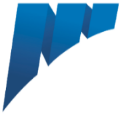 ПРОФЕССИОНАЛЬНОЕ ОБУЧЕНИЕ И ДОПОЛНИТЕЛЬНОЕ ПРОФЕССИОНАЛЬНОЕ ОБРАЗОВАНИЕ ГРАЖДАН ПРЕДПЕСИОННОГО ВОЗРАСТА
2019 - 2024 годы
1
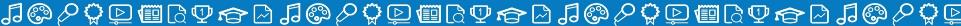 Закон Российской Федерации № 1032-1 от 19.04.1991 
«О ЗАНЯТОСТИ НАСЕЛЕНИЯ В РОССИЙСКОЙ ФЕДЕРАЦИИ»
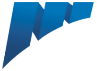 ГРАЖДАНЕ ПРЕДПЕНСИОННОГО ВОЗРАСТА
до 2018 года
за два года до наступления возраста, дающего право на страховую пенсию по старости
с 2019 года
за пять лет до наступления возраста, дающего право на страховую пенсию по старости, в том числе назначаемую досрочно
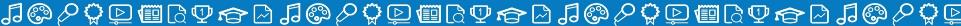 2
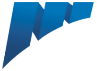 ДОКУМЕНТЫ
Федеральный проект «Старшее поколение» национального проекта «Демография»;

распоряжение Правительства РФ от 30.12.2018 № 3025-р «Об утверждении специальной программы профессионального обучения  и дополнительного профессионального образования граждан предпенсионного возраста на период до 2024 года»;

Соглашение между Минтрудом и Ханты-Мансийским автономным округом – Югры от 31.01.2019;

Соглашение между Рострудом и Правительством Ханты-Мансйиского автономного округа-Югры от 06.02.2019 о предоставлении иного межбюджетного трансферта, имеющего целевое значение, из ФБ бюджету субъекта РФ;

Государственная программа Ханты-Мансийского автономного округа - Югры «Поддержка занятости населения», утвержденная постановлением Правительства Ханты-Мансийского автономного округа – Югры от 05.10. 2018 № 343-п (приложение 30)
3
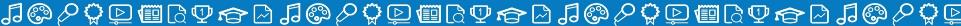 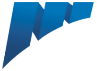 ПРОФЕССИОНАЛЬНОЕ ОБУЧЕНИЕ ГРАЖДАН 
ПРЕДПЕНСИОННОГО ВОЗРАСТА
ПРИОБРЕТЕНИЕ ИЛИ РАЗВИТИЕ ИМЕЮЩИХСЯ ЗНАНИЙ И КОМПЕТЕНЦИЙ ДЛЯ СОХРАНЕНИЯ ЗАНЯТОСТИ
ЦЕЛЬ
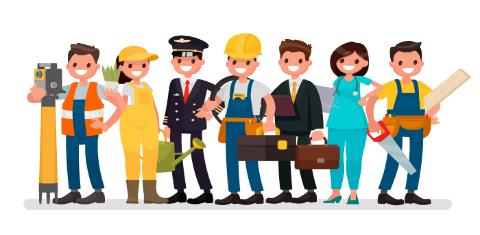 К концу 2024 года планируется обучить 4338 граждан
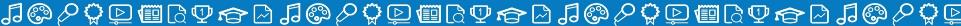 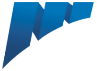 УЧАСТНИКИ
ГРАЖДАНЕ ПРЕДПЕНСИОННОГО ВОЗРАСТА
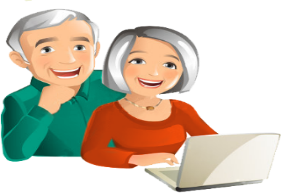 Незанятые ищущие работу граждане,
ОБРАТИВШИЕСЯ В 
СЛУЖБУ ЗАНЯТОСТИ
РАБОТНИКИ
ОРГАНИЗАЦИЙ ПО ЗАЯВКЕ РАБОТОДАТЕЛЯ
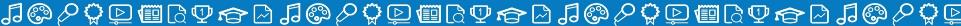 5
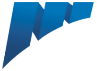 УСЛОВИЯ УЧАСТИЯ
Заявительный характер;
 * Подтверждение категории  «гражданин предпенсионного возраста» отделением  Пенсионного фонда Российской Федерации по автономному округу
 * Гражданство Российской Федерации;
 Регистрация по месту жительства на территории рФ + работа на территории автономного округа (для работников);
 Регистрация по месту жительства на территории автономного округа + регистрация в центре занятости в целях поиска подходящей работы (для незанятых граждан);
 Обучение должно быть завершено до наступления возраста, дающего право на страховую пенсию по старости, в том числе назначенную досрочно
* ОБУЧЕНИЕ ОДНОГО гражданина ПРЕДПЕНСИонного возраста ВОЗМОЖНО 1 РАЗ в 5 лет за период 2019-2024 годы.
6
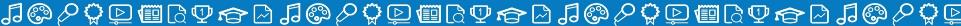 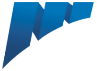 МЕХАНИЗМЫ
ГРАЖДАНЕ ПРЕДПЕНСИОННОГО ВОЗРАСТА
ОБРАЗОВАТЕЛЬНЫЕ ОРГАНИЗАЦИИ
Граждане
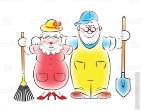 Центр занятости населения
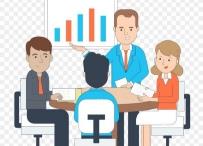 КОМПЕНСАЦИЯ
работодателям
РАБОТОДАТЕЛИ
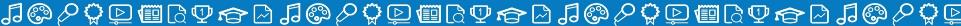 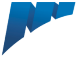 ОБУЧЕНИЕ ГРАЖДАН ПРЕДПЕНСИОННОГО ВОЗРАСТА ОСУЩЕСТВЛЯЕТСЯ:
по профессиям (специальностям), востребованным на рынке труда         автономного округа, или под гарантированное работодателем рабочее место;
по заочной, очной, очно-заочной формам обучения, в том числе с применением дистанционных образовательных технологий, на базе организаций, осуществляющих образовательную деятельность, имеющих лицензии на право ведения образовательной деятельности. Работодатель при наличии лицензии на осуществление образовательной деятельности может самостоятельно организовать обучение в своем специализированном структурном образовательном подразделении; 
стоимость обучения- не более 68500 рублей:
продолжительность обучения- не более 3 месяцев.
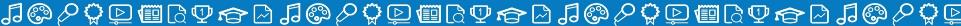 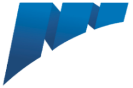 ДОКУМЕНТЫ, ПРЕДСТАВЛЯЕМЫЕ В ЦЕНТР ЗАНЯТОСТИ НАСЕЛЕНИЯ ГРАЖДАНАМ 
ПРЕДПЕНСИОННОГО ВОЗРАСТА (незанятым)
личное заявление по форме, утвержденной Дептруда и занятости Югры;
паспорт или иной документ, удостоверяющий личность;
документ об образовании и (или) о квалификации (при наличии);
трудовую книжку или документ, ее заменяющий (при наличии);
гарантийное письмо работодателя о последующем трудоустройстве после прохождения профобучения (для граждан, желающих пройти профобучение под гарантированное рабочее место);
индивидуальную программу реабилитации инвалида, выдаваемую в установленном порядке, – для граждан, относящихся к категории инвалидов;
согласие на обработку персональных данных.
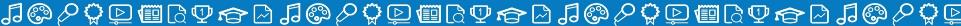 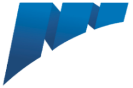 ДОКУМЕНТЫ, ПРЕДСТАВЛЯЕМЫЕ 
В ЦЕНТР ЗАНЯТОСТИ НАСЕЛЕНИЯ РАБОТОДАТЕЛЕМ ДЛЯ ОБУЧЕНИЯ РАБОТНИКОВ ПРЕДПЕНСИОННОГО ВОЗРАСТА
заявление по форме, утвержденной Дептруда и занятости Югры;
утвержденный список работников (с указанием ФИО, СНИЛС и даты рождения), нуждающихся в профобучении и отнесенных к категории лиц предпенсионного возраста на основании сведений отделения Пенсионного фонда Российской Федерации по автономному округу;
гарантийное обязательство о сохранении рабочего места работнику, направляемому на профобучение;
расчет затрат на оплату стоимости обучения;
справку об отсутствии просроченной задолженности по субсидиям, бюджетным инвестициям и иным средствам, предоставленным из бюджета автономного округа, по форме, утвержденной Департаментом финансов автономного округа;
документы, подтверждающие полномочия лица, действующего от имени работодателя (копия доверенности, оформленная в соответствии с действующим законодательством, копия заверенного руководителем организации приказа или трудового договора с лицом, назначенным осуществлять функции руководителя).
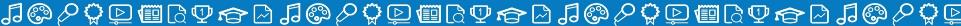 ЭТО ВАЖНО!
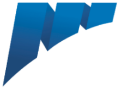 !
Работодатель, направивший на обучение работников –предпенсионного возраста, 
несет ответственность 
за сохранение места работы, заработной платы в период обучения и их занятости
 после  обучения
!
Незанятым гражданам предпенсионного возраста 

выплачивается стипендия
в размере 16 290 рублей
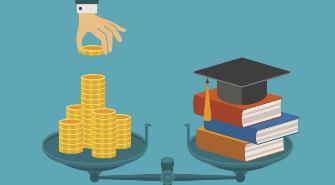 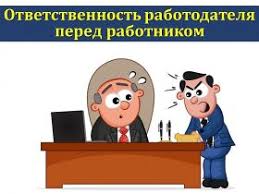 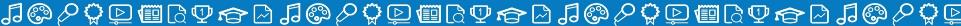 ЭТО ВАЖНО!
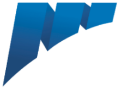 В случае прохождения профобучения гражданином в другой местности центр занятости населения компенсирует из средств бюджета Ханты-Мансийского автономного округа – Югры:
 	- расходы гражданина по проезду к месту обучения и обратно (экономическим классом), суточные расходы, оплату найма жилого помещения в период обучения;
 	- суточные расходы – в размере 300 рублей за каждый день нахождения в пути следования к месту обучения и обратно;
	- оплата найма жилого помещения на время обучения – в размере фактических расходов, подтвержденных соответствующими документами, но не более 550 рублей в сутки.
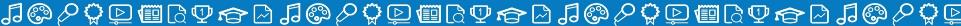 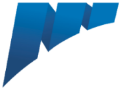 Департамент труда и занятости населения Ханты-Мансийского автономного округа – Югры 

Отдел профессиональной ориентации и профессионального обучения Управления занятости населения, 
телефон: (3467) 33-16-09
Адрес сайта: 	https://deptrud.admhmao.ru
E-mail: 	dtzn@admhmao.ru

Адрес: 	ул. Карла Маркса, дом 12, г. Ханты-Мансийск, Ханты-Мансийский автономный
округ - Югра (Тюменская область), 628012
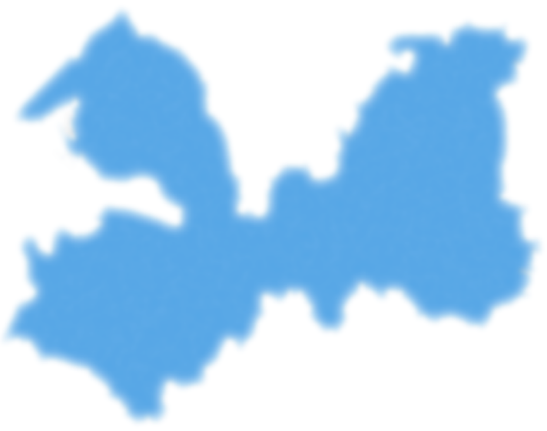 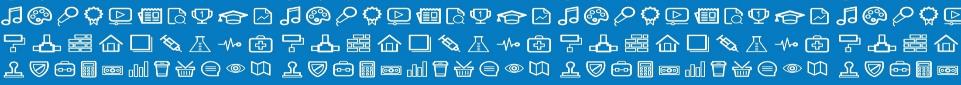 2019